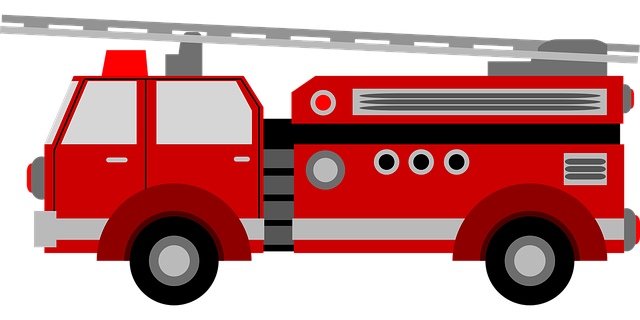 Stop, Drop, Cover and Roll
Mrs. Kelsey Johnson, Pub. Ed.
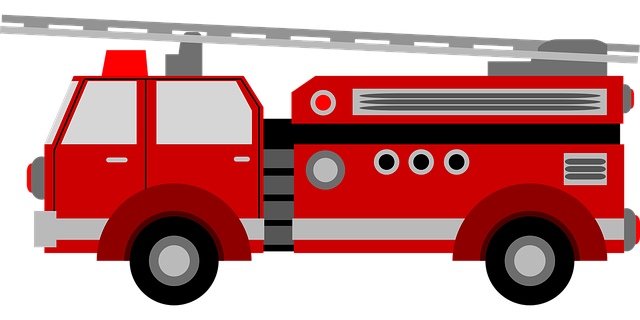 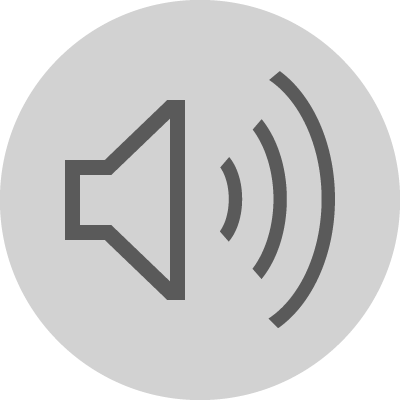 Hot things burn
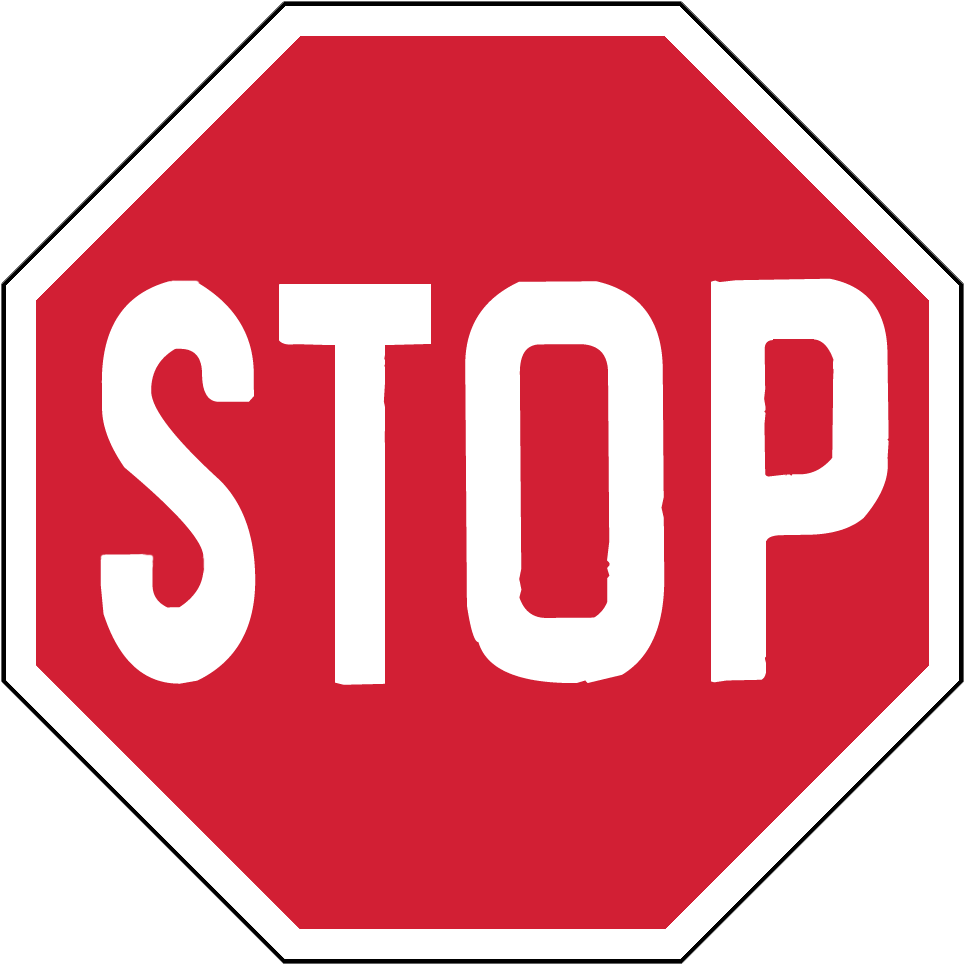 Red means STOP
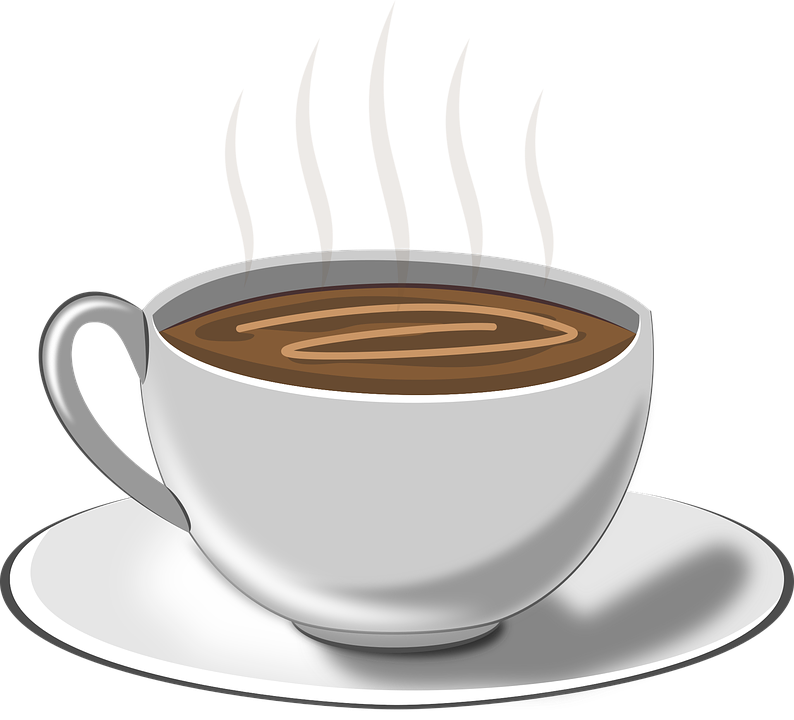 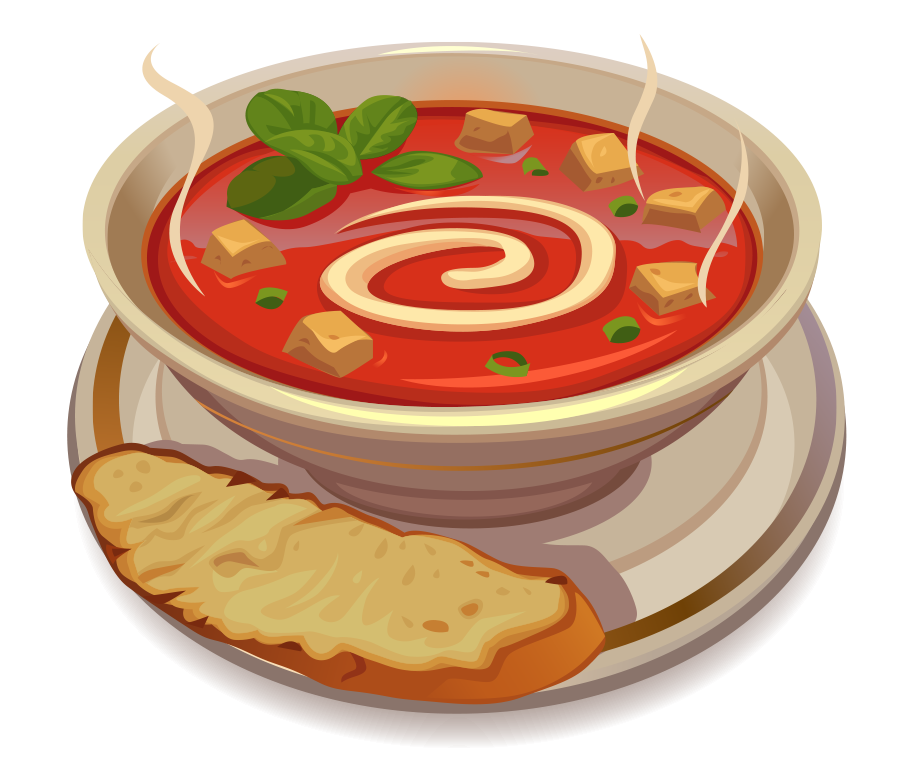 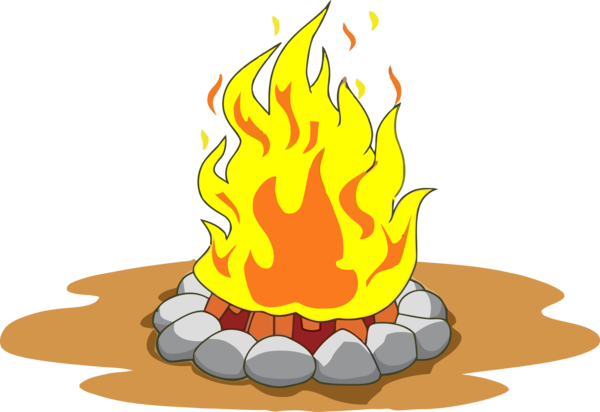 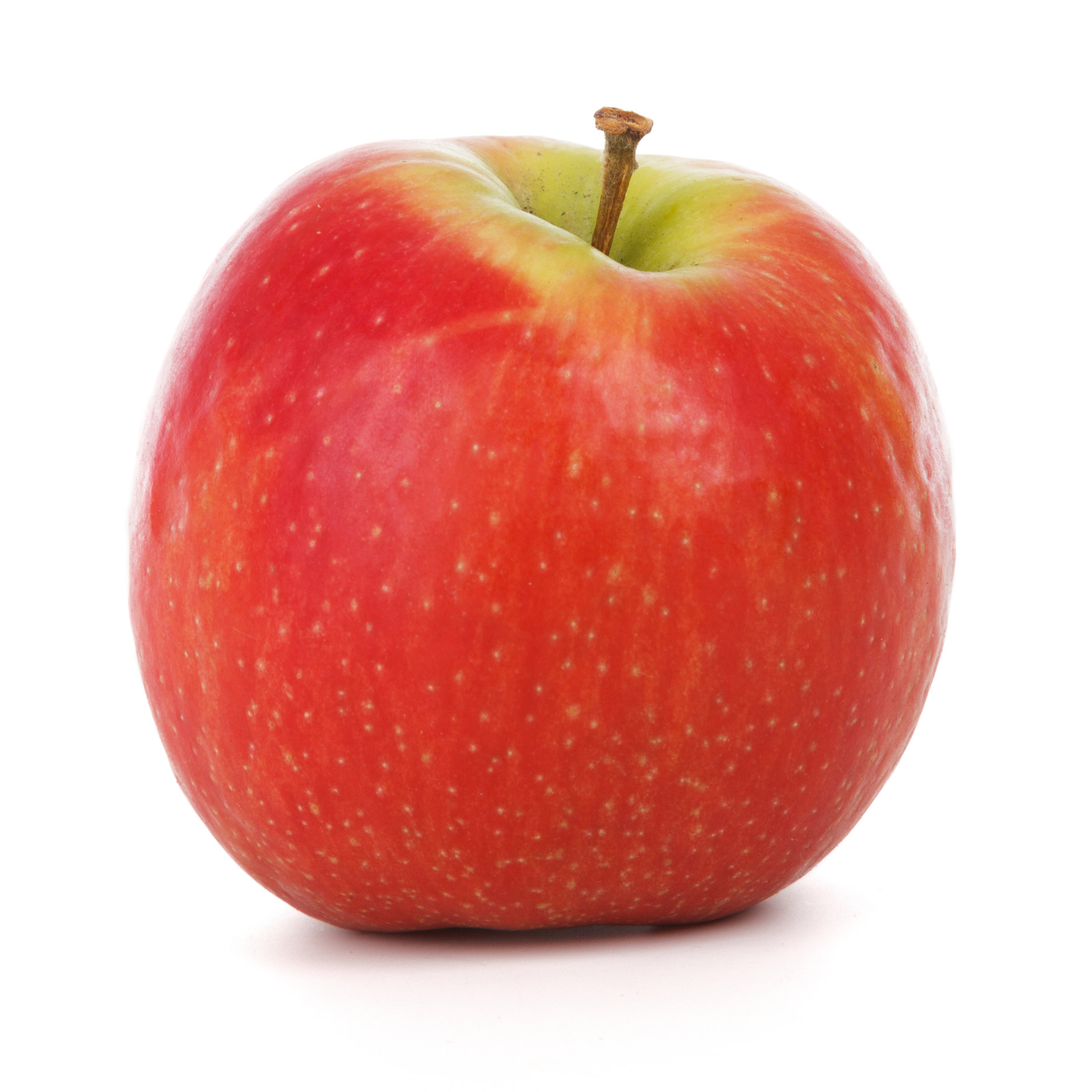 Hot or not hot
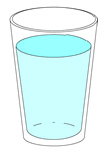 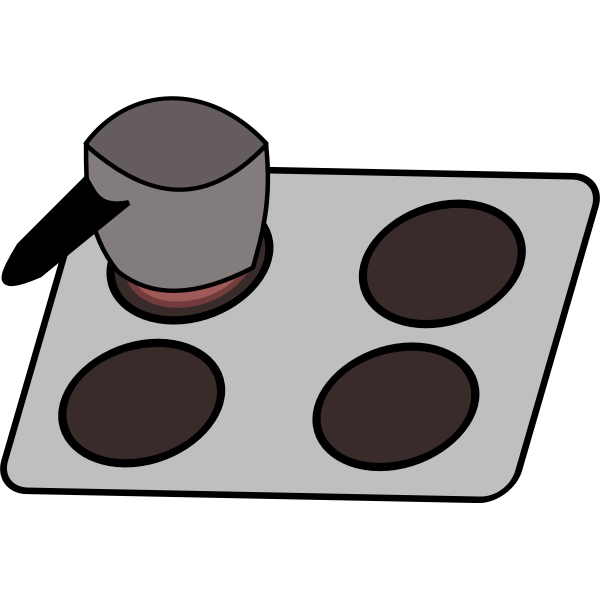 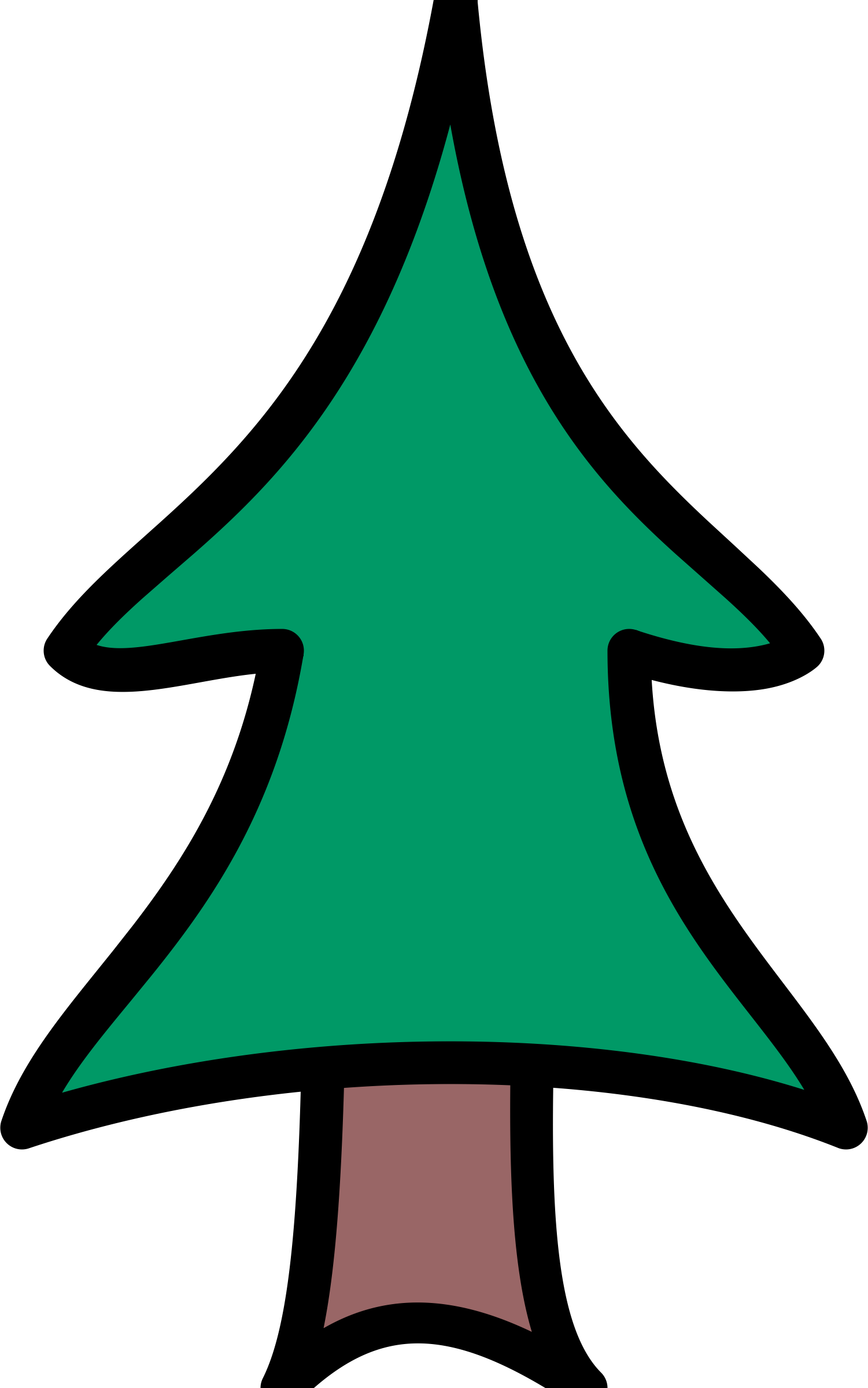 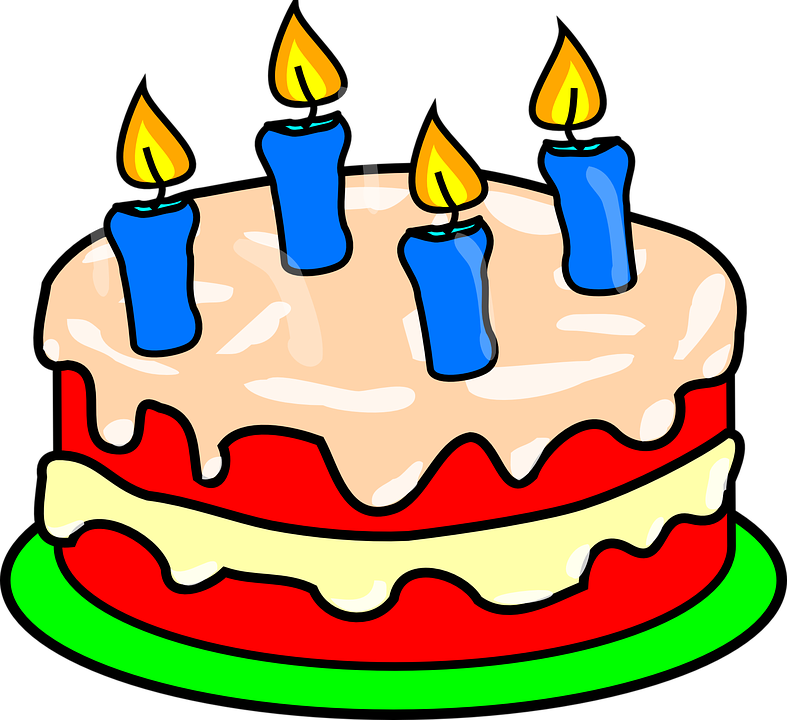 HOT                                                            NOT HOT
If my clothes catch fire.....
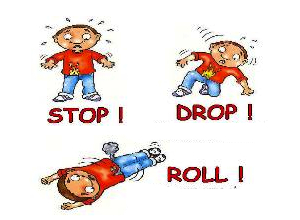 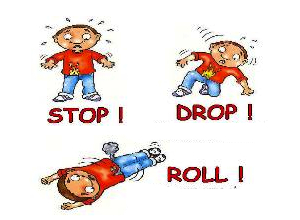 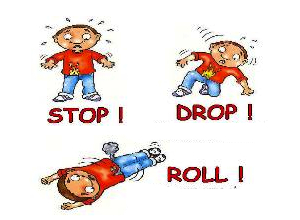 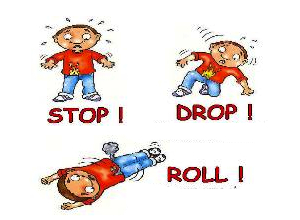 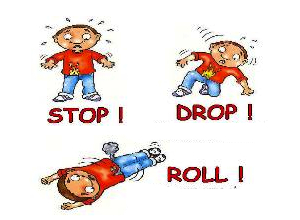 Do I need to stop, drop, and roll?
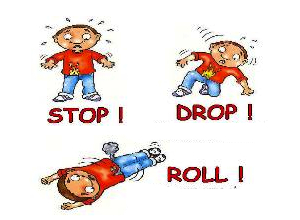 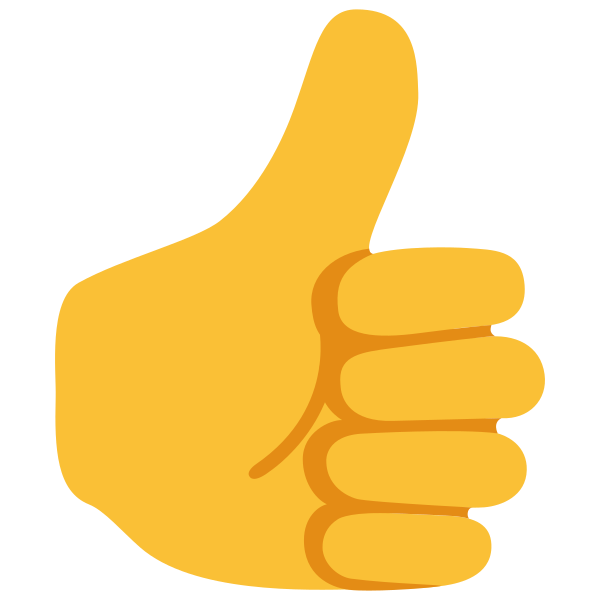 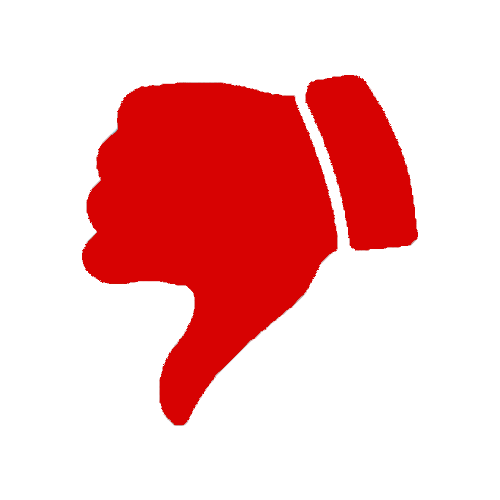 YES                                                               NO
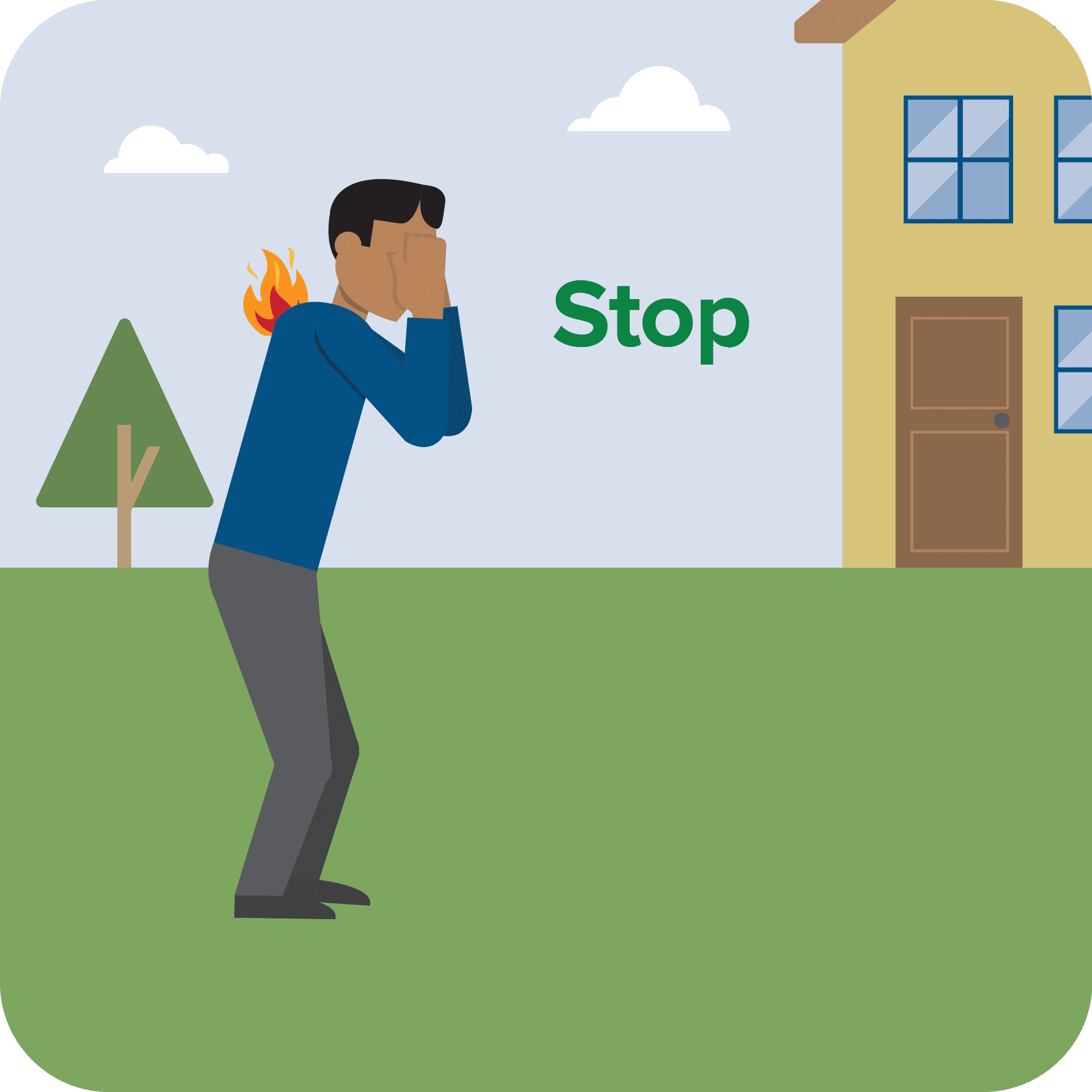 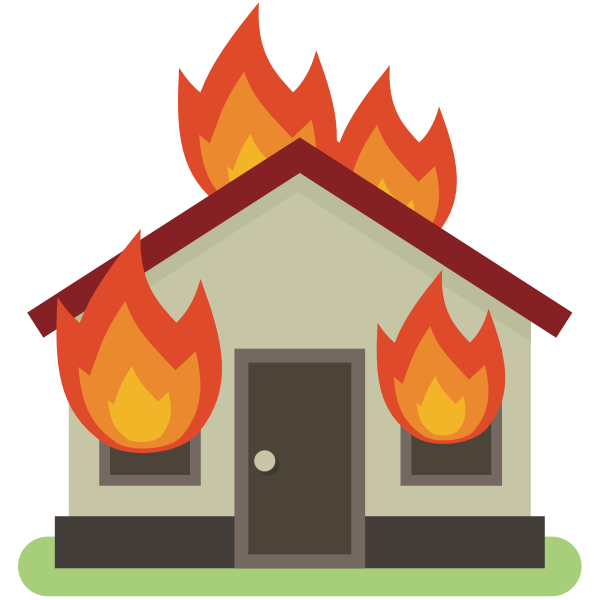 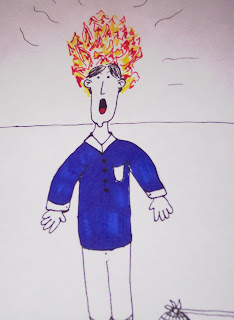 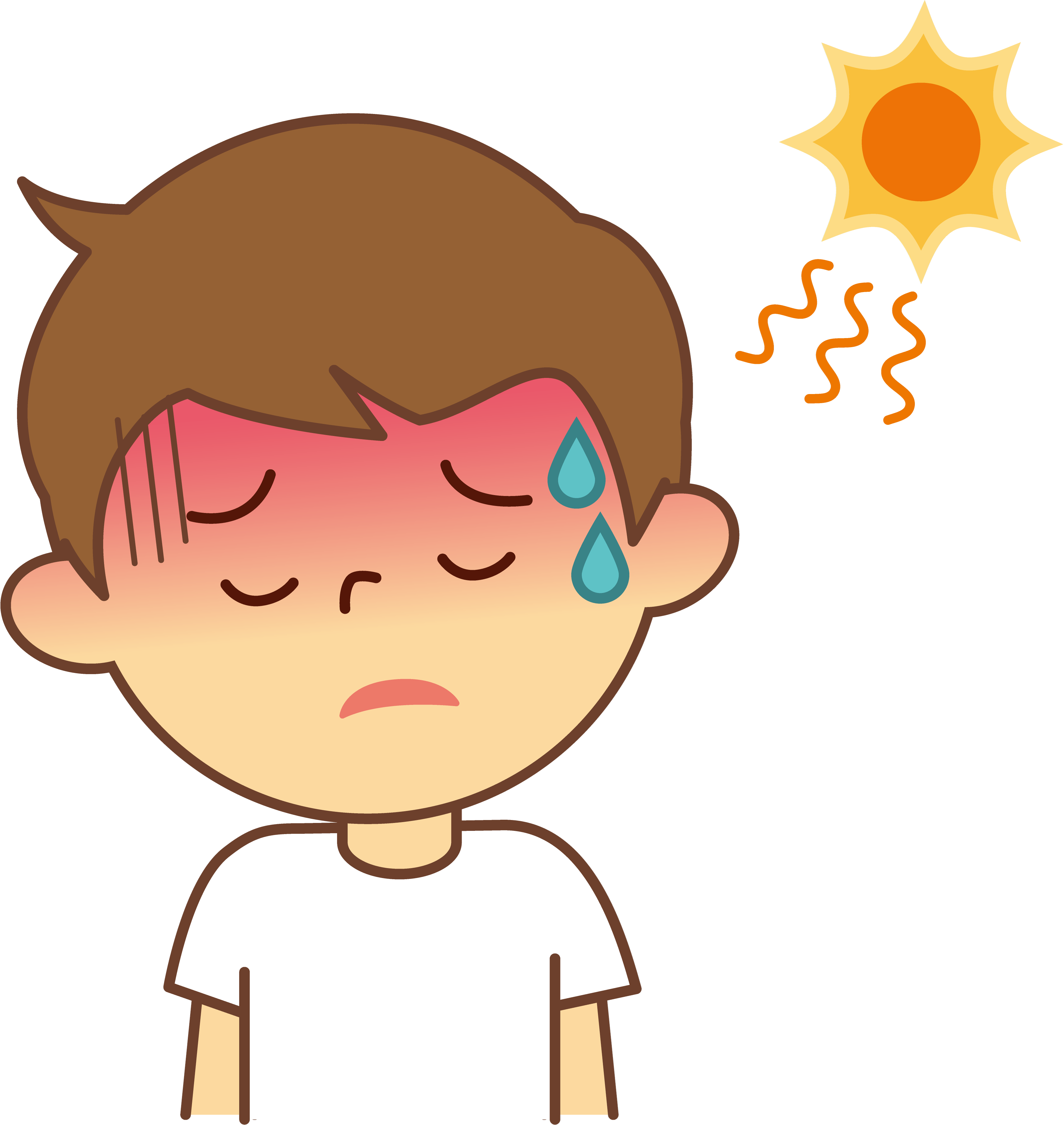 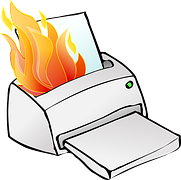 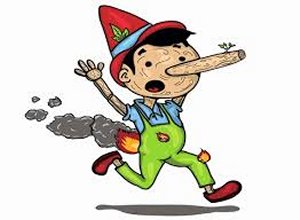 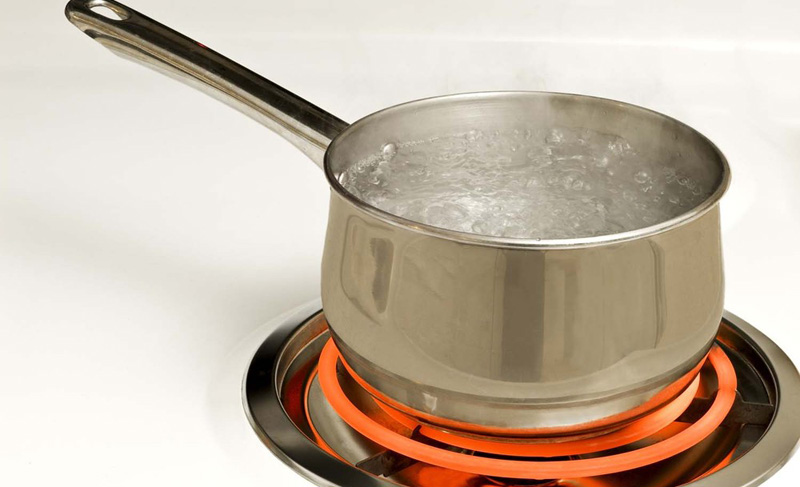 GAME TIME
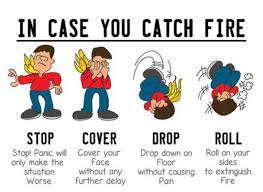 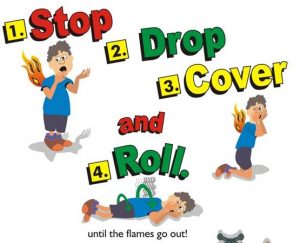 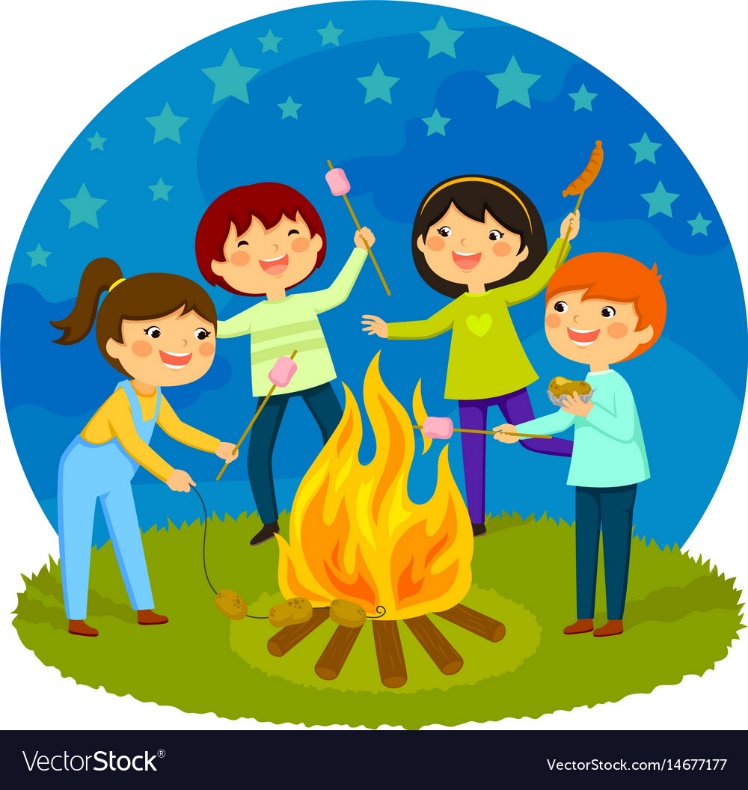 Let’s Color and build our fire trucks!